Network Security Klausur an der Hochschule Karlsruhe - Technik und Wirtschaft Wintersemester 2012/13, Mittwoch, 30.01.2013, 14:00 Uhr
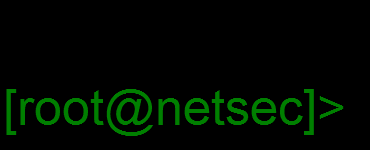 Name:___________________   Punkte:______/100 (40 zum Bestehen)    Note:____
Disclaimer:- Zugelassene Hilfsmittel: keine ausser Stifte und Lineal- Der Lösungsweg muss bei allen Aufgaben ersichtlich sein
- Ähnlichkeiten mit realen Personen oder Unternehmen sind rein zufällig und nicht beabsichtigt
Aufgabe 1: Begriffswelt 
__/10					__/10 Punkte
Ein von einigen „three letter agencies“ (siehe letzte Klausur) gesuchter Internet „Unternehmer“ mit beachtlichem Vorstrafenregister wurde kurz vor dem Launch seines neuen Dienstes „ki.lo-hinaufladen“ erneut megamäßig verhaftet. Seine Mitarbeiter stehen vor einem Rätsel was die hinterlassenen Begriffe aus der von ihm besuchten Vorlesung „Network Security“ bedeuten könnten. Bitte helfen Sie, indem Sie jeden Begriff kurz erklären:Schutzziele, Asymmetrisches Verschlüsselungsverfahren, TKG, Voter, USV, Fin Scan, Honey pot, Proxy ARP, Man in the Middle, Address Space Layout Randomization
Aufgabe 2: Safety
A)__/ 6   B)__/4    C)__/9    D)__/6   E)__/0 		 	__/25 Punkte
Die Plattform „ki.lo hinaufladen“ erlaubt es, Daten in der Cloud zu speichern. Argumentieren Sie ob hierbei für Sie die Verfügbarkeit oder die Zuverlässigkeit im Vordergrund steht. Mit welchem Redundanzmodell (statisch/dynamisch, symmetrisch/asymmetrisch)  würden Sie die von Ihnen bevorzugte Variante implementieren – begründen Sie Ihre Wahl. 
Erklären Sie dem Betreiber von „ki.lo hinaufladen“ weshalb sich eine Zertifizierung seiner Plattform nach BSI Grundschutz (ISO 27001) lohnt. 
Die kleinste Funktionseinheit des Cloud Dienstes besteht aus folgenden Elementen: 2 Load Balancern, 2 Frontend Rechnern und 2 Storage Systemen. Jedes Element hat eine Verfügbarkeit von 80% wie hoch ist die Gesamtverfügbarkeit der Funktionseinheit?
Um wie viel erhöht sich die Verfügbarkeit wenn eine Funktionseinheit georedundant an einem anderen Standort dupliziert wird? Wie könnte ein fail-over Szenario aus Benutzersicht aussehen?
Wie alt wird Gio heute?
Aufgabe 3: Security
A)__/8  B)__/6  C)__/9  D)__/10  E)__/6  F)__/4  G)__/8  H)__/6  I)__/(8)	__/65 Punkte
Ki.lo-hinaufladen kümmert sich liebevoll um Abhilfen gegen Buffer Overflows, zählen Sie auf, welche Möglichkeiten Sie hier kennen. Erläutern Sie bitte auch kurz die Wirksamkeit jeder Maßnahme. 
Was ist Spoofing? Bitte erläutern Sie anhand von mindestens 3 Beispielen.
Wie könnte eine (ARP-)Spoofing Attacke bei dem Dienst „ki.lo-hinaufladen“ aussehen? Beschreiben Sie das Szenario Schritt für Schritt (am Besten anhand einer Skizze). 
Der Betreiber des Dienstes „ki.lo-hinaufladen“ möchte kreativ die Anzahl seiner Nutzer erhöhen um die Investoren zu beeindrucken. Schreiben Sie für Ihn in Pseudocode einen Bot welcher den Dienst nutzt. 
Welche Verbreitungsmethoden könnten Sie für den Bot wählen? Und wie könnten sich Benutzer davor schützen? 
Es soll ein eigenes Protokoll für die Nutzung des Cloud Dienstes erstellt werden.  Zum Glück sind Sie in der Nähe und können erklären was beachtet werden muss, damit das Protokoll nicht an Firewalls scheitert (oder zumindest die Chance erhöht wird nicht gefiltert zu werden)
Verschlüsselung kann im Netz von ki.lo-hinaufladen auf verschiedenen Netzwerkschichten erfolgen. Erörtern Sie Vor- und Nachteile der Ansätze!
Ki.lo-hinaufladen möchte seine Benutzer vor Malware schützen. Beschreiben Sie möglichst viele verschiedene Ansätze, wie dies erreicht werden kann.
Ein Port-Scan bei ki.lo zeigt das nachfolgende Ergebnis, bitte kommentieren Sie das Ergebnis, was würden Sie als Betreiber verändern wollen?
nmap ki.lo

Starting Nmap 6.00 ( http://nmap.org ) at 2013-01-28 20:44 CET
Nmap scan report for ki.lo (154.53.224.162)
Host is up (0.016s latency).
Other addresses for ki.lo (not scanned): 154.53.224.166
Not shown: 994 closed ports
PORT    STATE    SERVICE
22/tcp  open     ssh
80/tcp  open     http
135/tcp filtered msrpc
139/tcp filtered netbios-ssn
443/tcp open     https
445/tcp filtered microsoft-ds